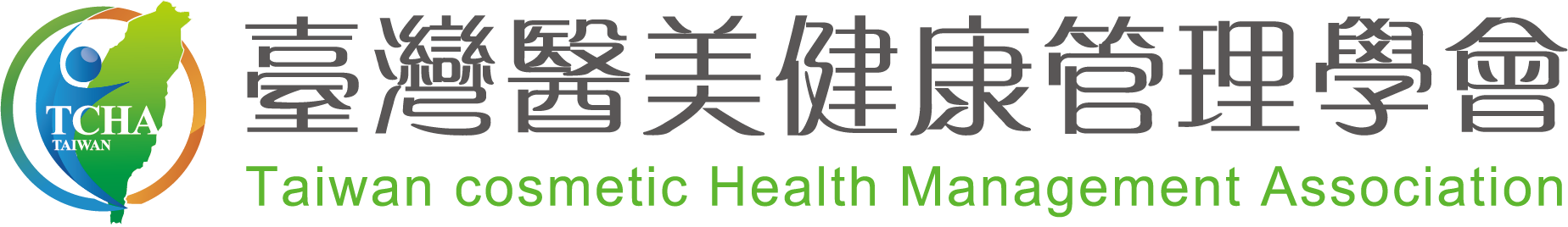 『傳統嘗試』out，『精準醫療』 in！
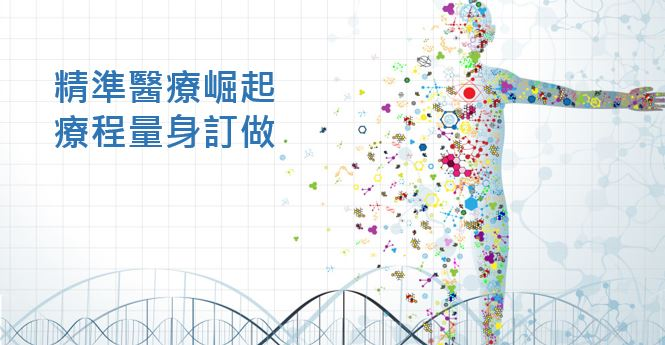 我們找到的答案是
『個人化醫療』
大數據應用
(醫藥學、
基因學、
遺傳學等)
疾病/遺傳基因
的關聯性
個人化醫療
客製化醫療
什麼是精準醫療 ﹖
用藥更準確
治療效果最大化
副作用最小化
高危險群：
具有遺傳疾病(如癌症、心血管疾病等)家族史的人
2. 常暴露於含癌症危險因子環境的人
3. 目前醫學疾病檢測雖無法確認，但被醫師列為高度
    懷疑的對象
一般民眾
疾病患者想了解自己用某種藥物的有效性
預防保健
治療開發
疾病檢測
基因檢測
適用的人群
基因檢測的好處？
及早做好健康保健計畫
預先做好保險規劃
個人化健檢，重點項目參考
適藥性評估，提高效率，避免不良反應
傳統醫療
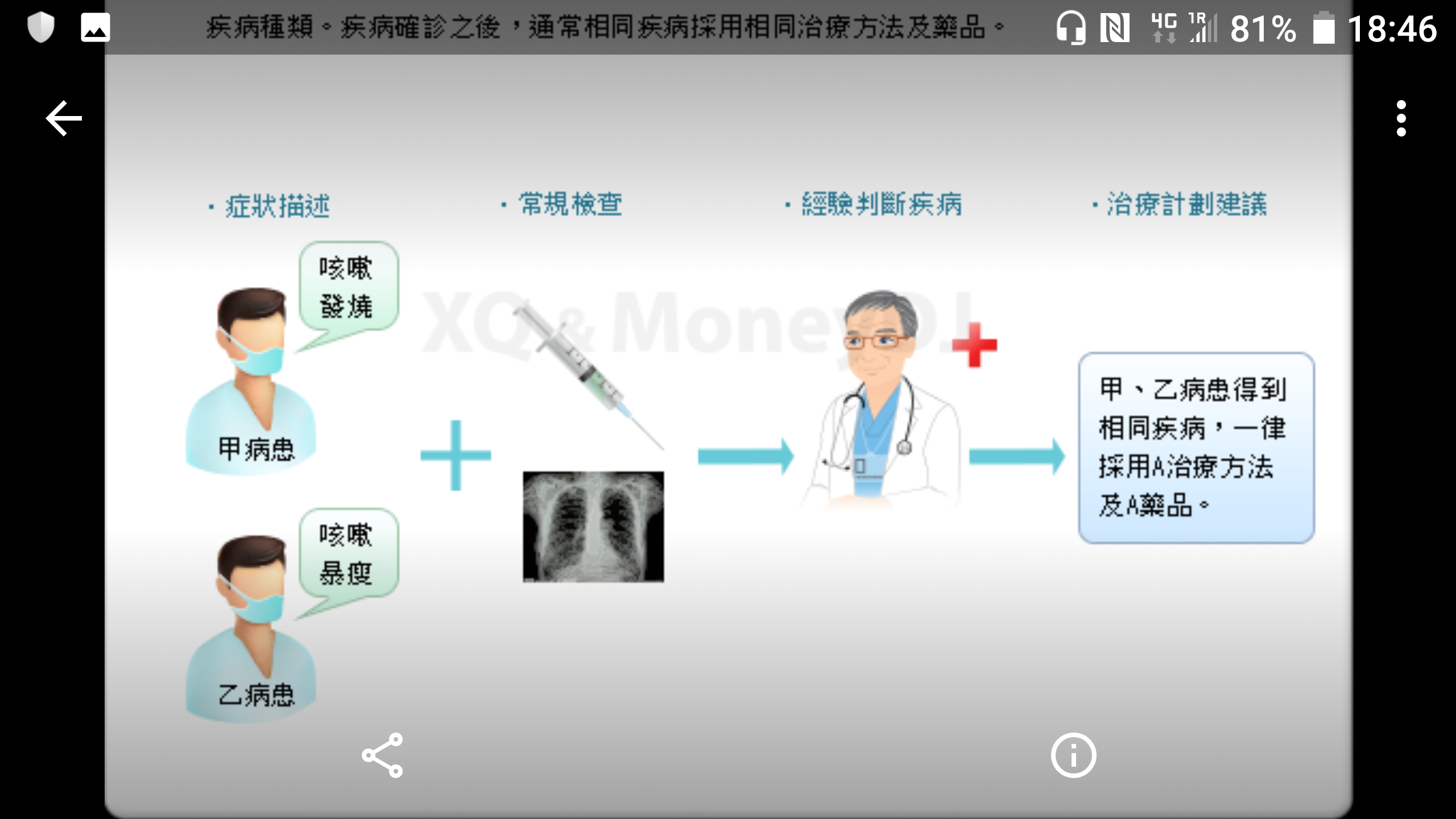 精準醫療
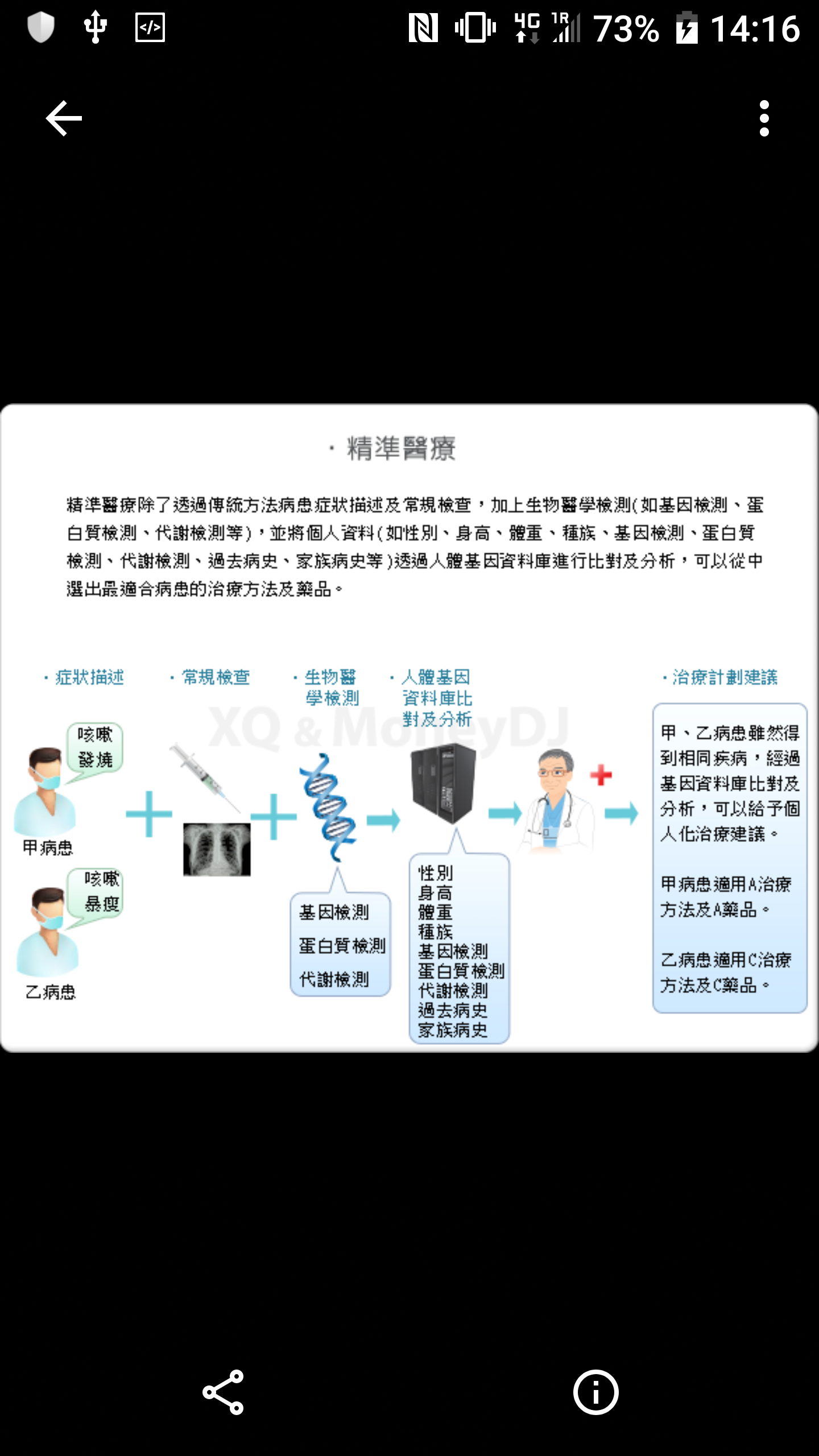 現在的醫學治療方式        對『症』用藥 
                                    (症狀)

 精準醫學治療方式            對『證』用藥
                                 (證據)


證據會說話！
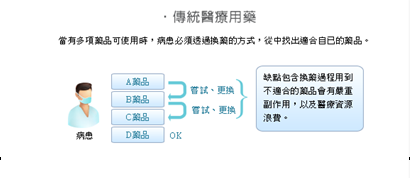 傳統醫療用藥
病患
嘗試、更換
D藥品
從中找到最有效藥物
C藥品
A藥品
B藥品
缺點：

換藥過程用到不適合的藥品

會有嚴重副作用，
醫療資源浪費。
嘗試、更換
當有多項藥品可使用時，病患必須透過換藥的方式，從中找出適合自己的藥品
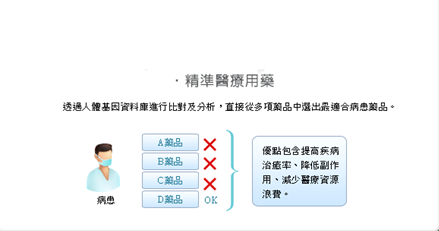 精準醫療用藥
病患
D藥品
B藥品
精準用藥
A藥品
優點：

提高疾病治癒率、
降低副作用、
減少醫療資源浪費。
C藥品
透過人體基因資料庫進行比對及分析，直接從多項藥品中選出最適合病患的藥品
抗癌新武器，個人化精準醫療
衛福部：
2017年高居國人十大死因，癌症高居死因榜首36年
癌症死亡人數達48037人，占所有死亡人數28%
十大死因依死亡率排序：
肺癌、心臟疾病、肺炎、腦血管疾病、事故傷害、慢性下呼吸道疾病、高血壓性疾病、腎炎和腎病症候群及腎病變、慢性肝病及肝硬化
癌症主要治療方式
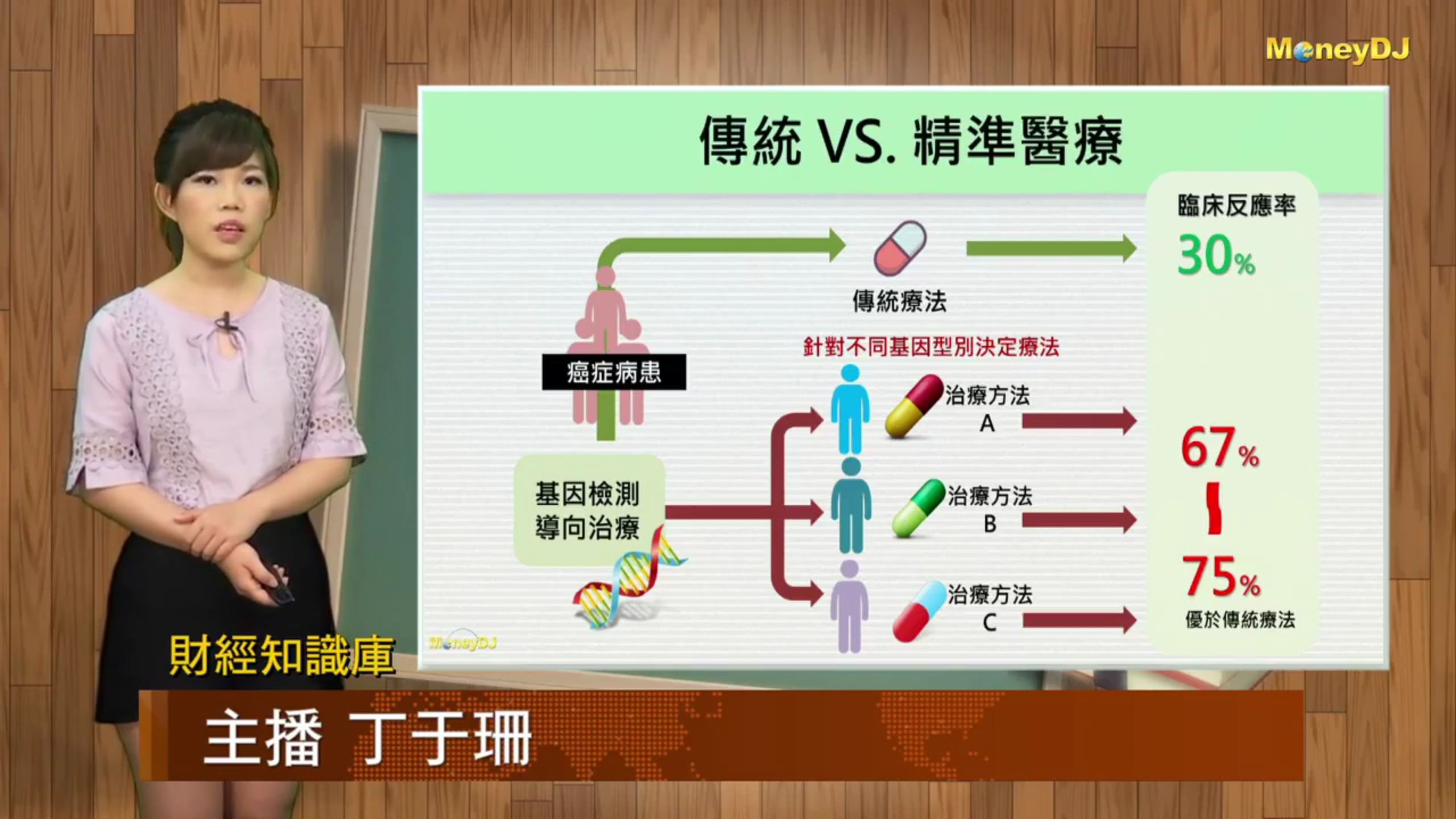 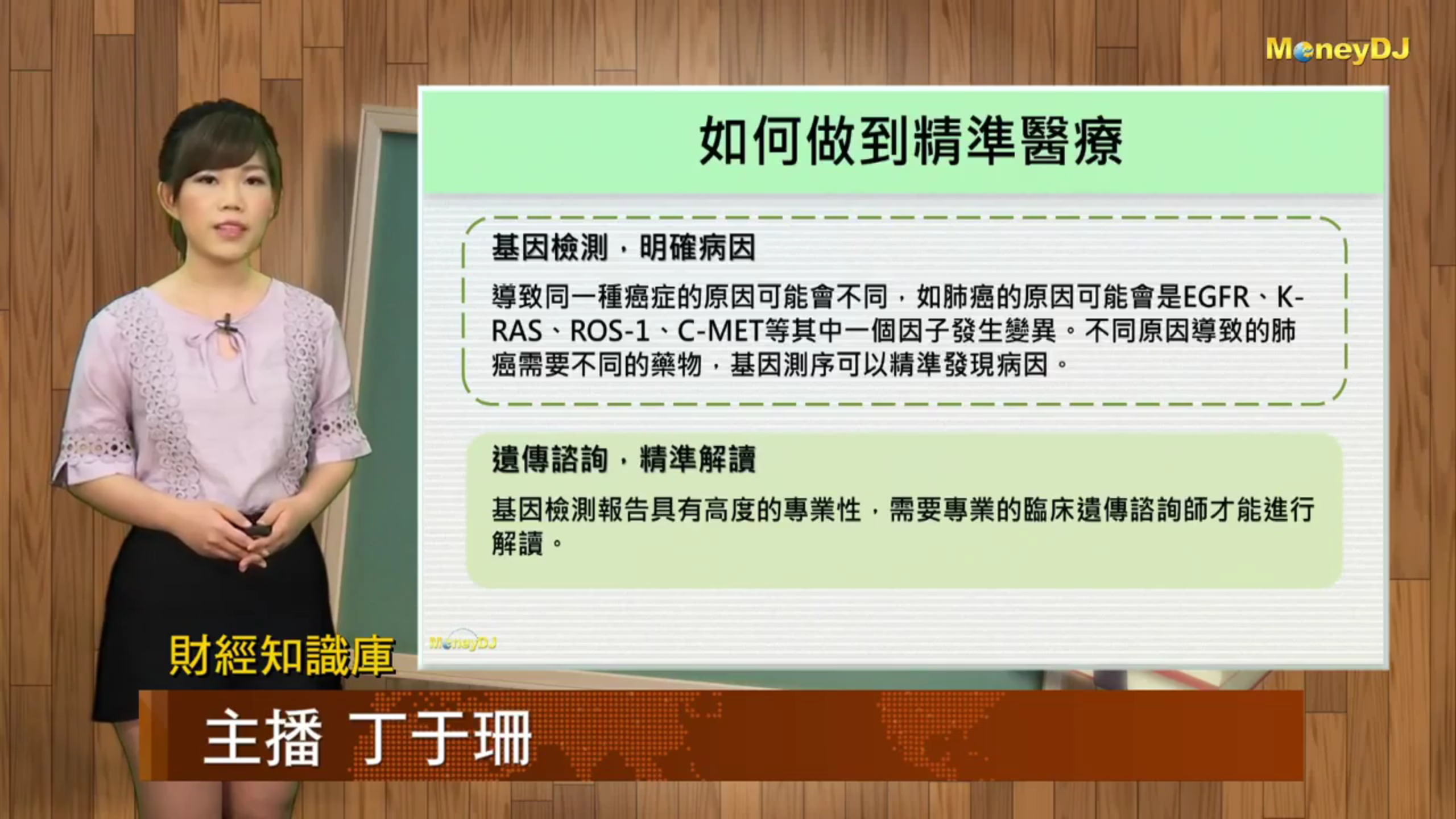 世界各國發展精準醫療狀況
全面普及
人人健康
精準醫療計畫的目標
短期目標：
訂定相關法規
如何保護隱私與個資安全
找尋誘發癌症的基因及新藥開發
長期目標：
建立百萬人的醫療記錄、基因、生活習慣等數據資料庫
精準醫療產業鏈分布
產業系統化
跨產業整合
全球精準醫療市場規模
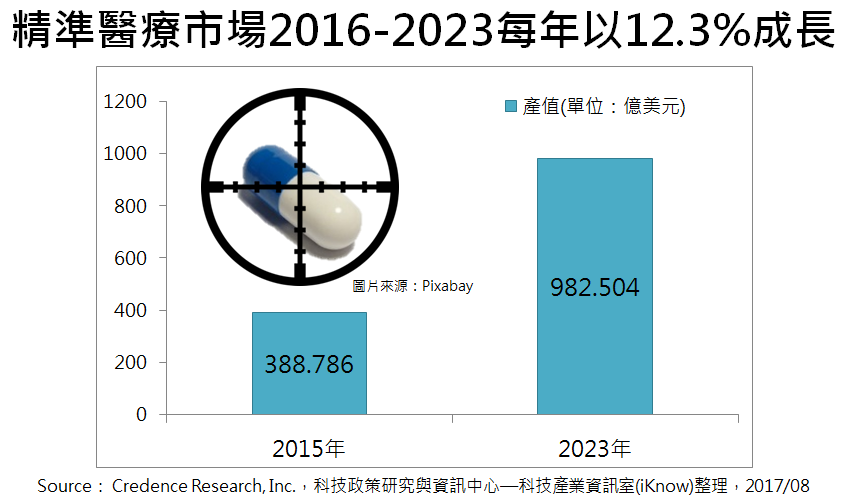 『基因檢測預測我應該至少能活到120歲』
全球人口高齡化，營養保健食品商機旺
2015-2021年均複合成長7.3%
全球營養保健食品市場
2015年
1,656億美元
最大類別：功能性食品31%
最大市場：北美佔全球39.6%
2021年
2,790億美元
餘命增、政策推… 保健食品漸成大產業
保健食品市場成長動能
人口餘命的延長
預防醫學的興起
慢性病(三高)族群人口增加
開發中國家人均消費成長
保健食品技術升級
政策轉向正面激勵
餘命增、政策推… 保健食品漸成大產業
營養保健食品的十大趨勢2017年New Nutrition Business
促進消化系統健康產品將更有新意
產品融入更多植物性原料
全民運動風帶動營養品發展、鎖定非專業運動員族群
個人化營養保健產品及服務持續在全球掀起熱潮
小眾消費者開始關注抗炎症產品
蛋白質市場將持續增溫
正餐零食化持續發燒
新科學論證將改變未來對脂肪的消費態度
低碳水化合物飲食日益增長、無麩質產品將是關鍵
健康需求呈現碎片化及優質化
原料選擇多元 - 微生物及植物類占大宗
發酵工業紮根深
微生物類產品發達
乳酸菌
紅麴
牛樟芝
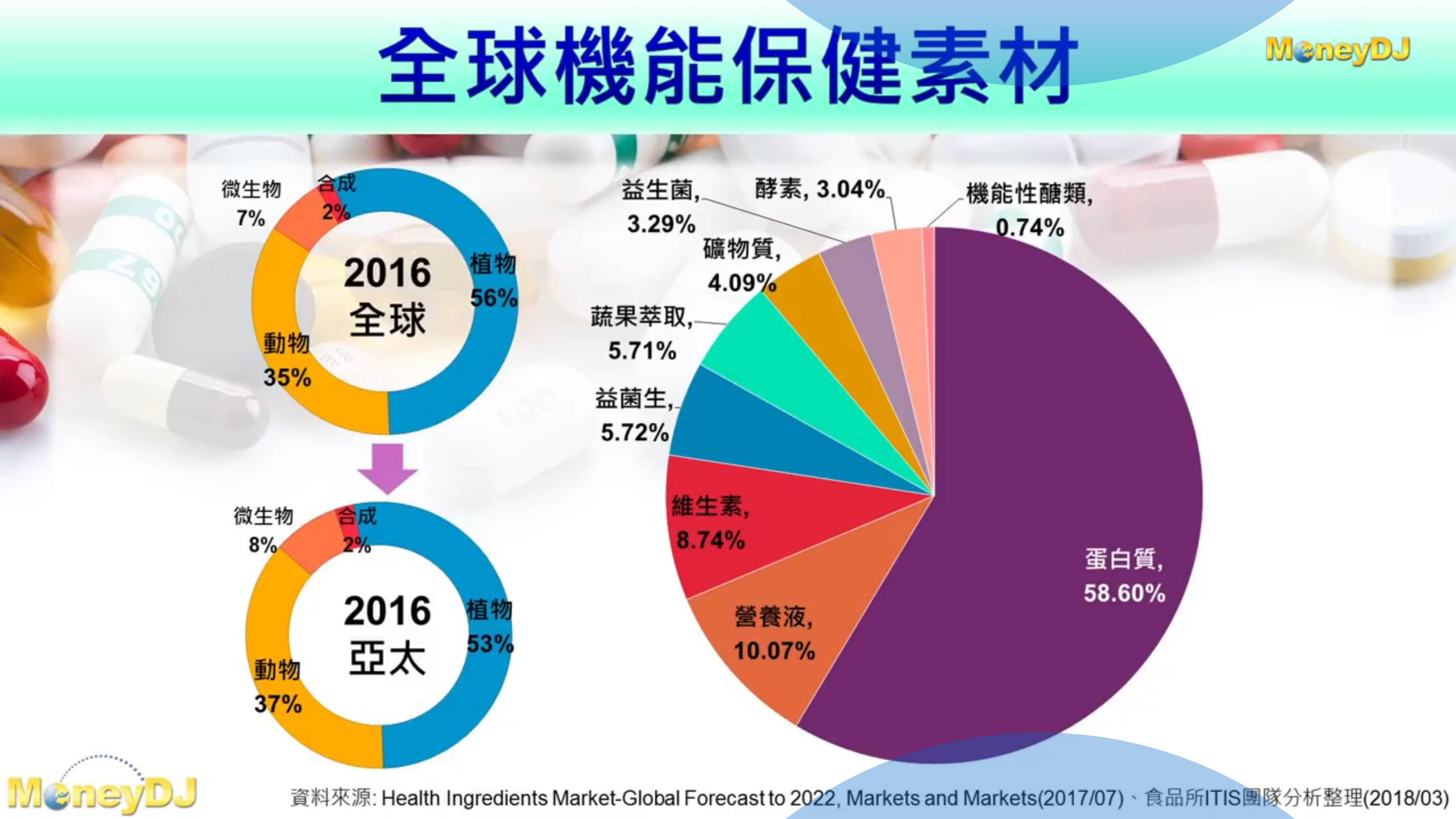 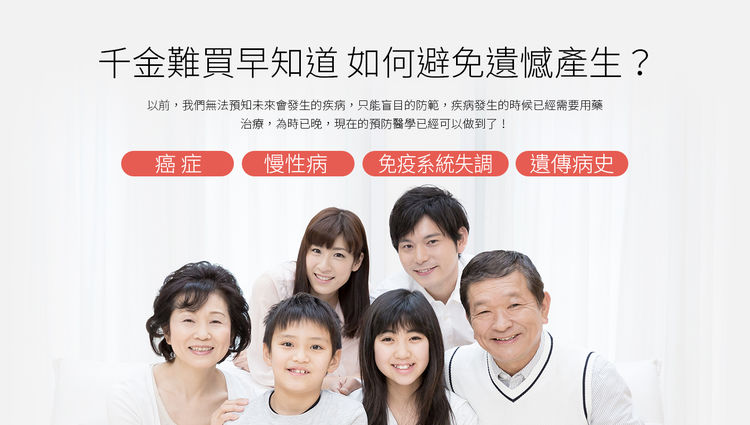 精準醫療不只能帶來產值也是一門事業
大數據  成就人工智慧
人工智慧  成就精準醫療
未來生物科技與資訊科技的結合，才能完整精準醫療的新世代發
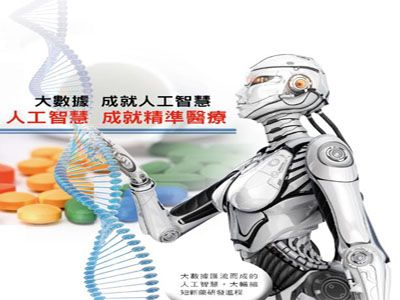 台灣發展精準醫療的利基
高品質的醫療品質轉譯能力
特殊癌症研究基礎與臨床經驗豐厚
健保資料庫與生物銀行的大數據庫
高科技基礎有助檢測診斷工具發展
文化人種在華人世界具代表性
位處東南亞地理區關鍵位置
政府政策高度支持
基因檢測挑戰
可信度更高的生物標記
標準化的生物資料庫及分析檢測平台
專業人才不足        生物資訊分析與臨床醫藥庫建置
                                               癌症基因解說與遺傳資訊
癌症基因突變數據不足       遺傳性癌症基因資料
                                                                   各癌症基因突變資料
癌症基因檢測相關法規限制
政商名人力挺，媒體報導不斷
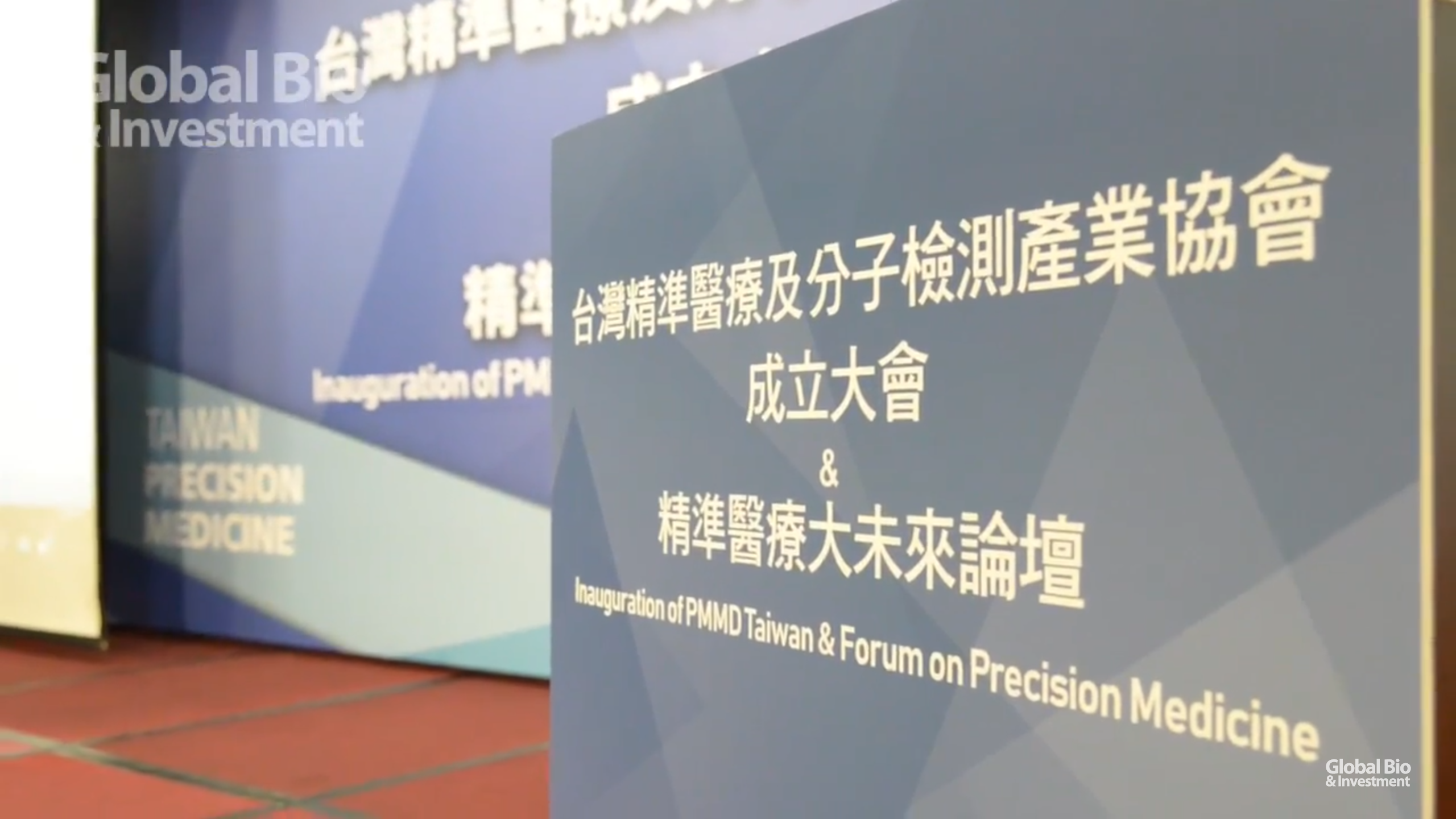 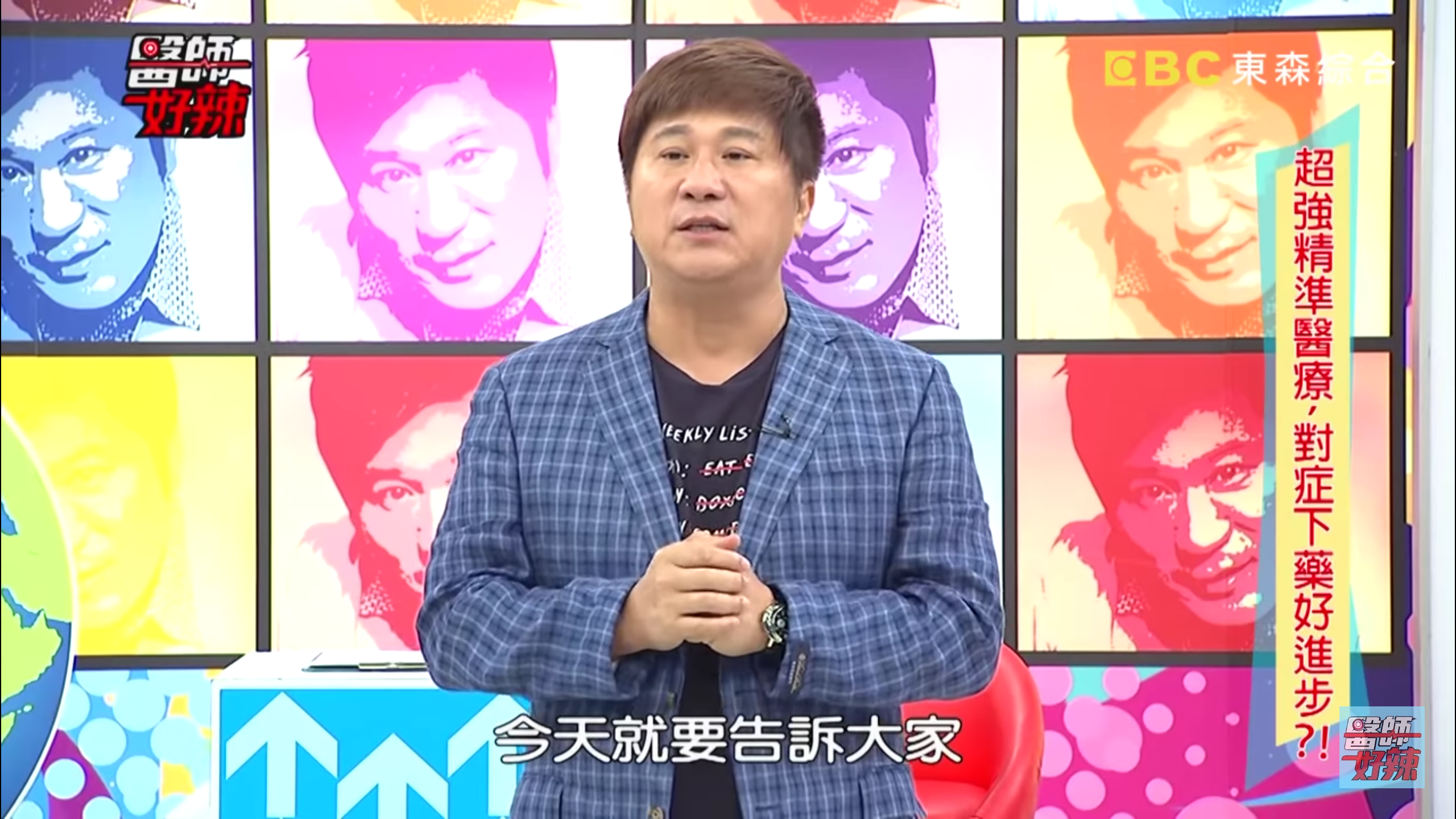 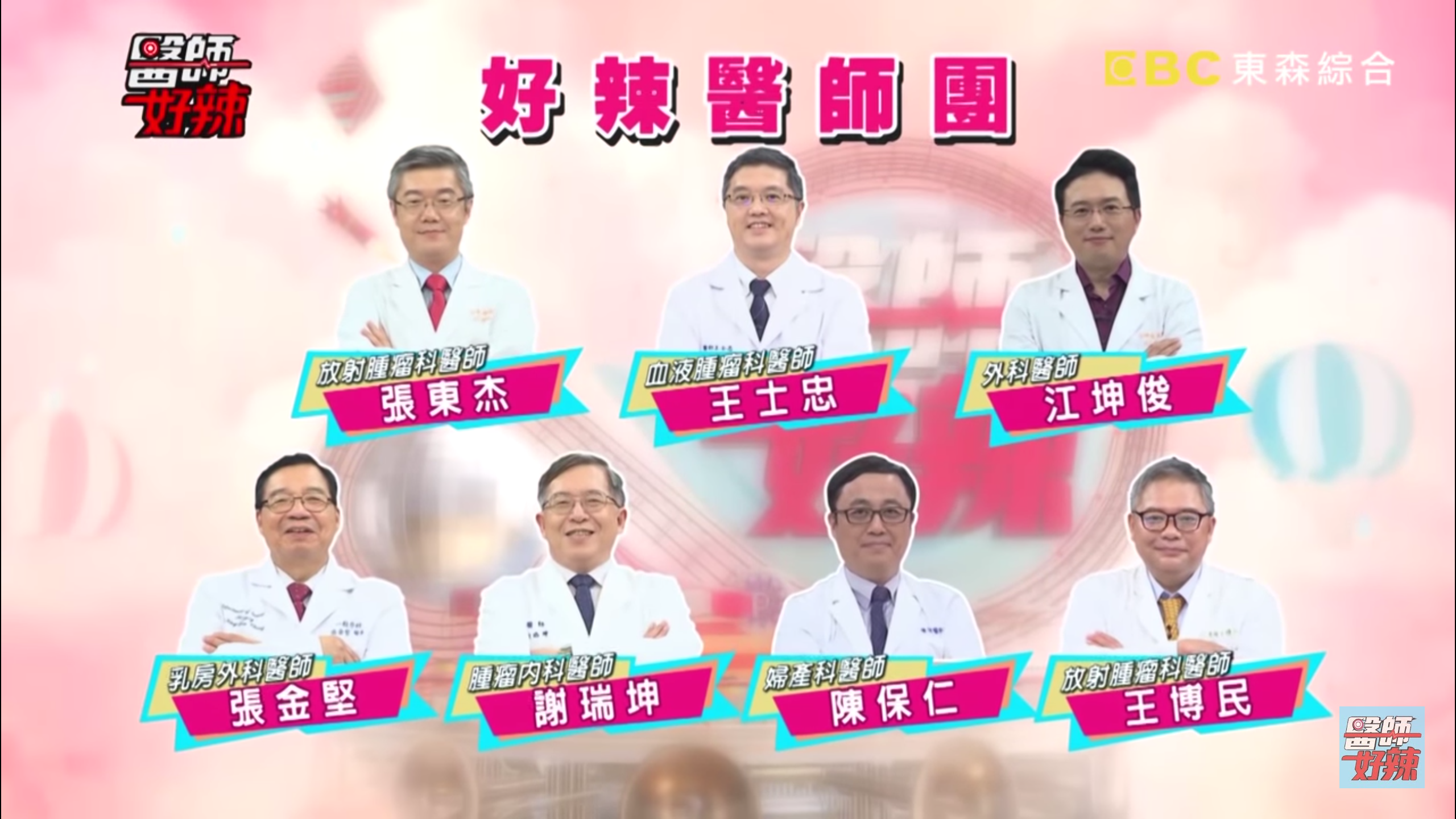 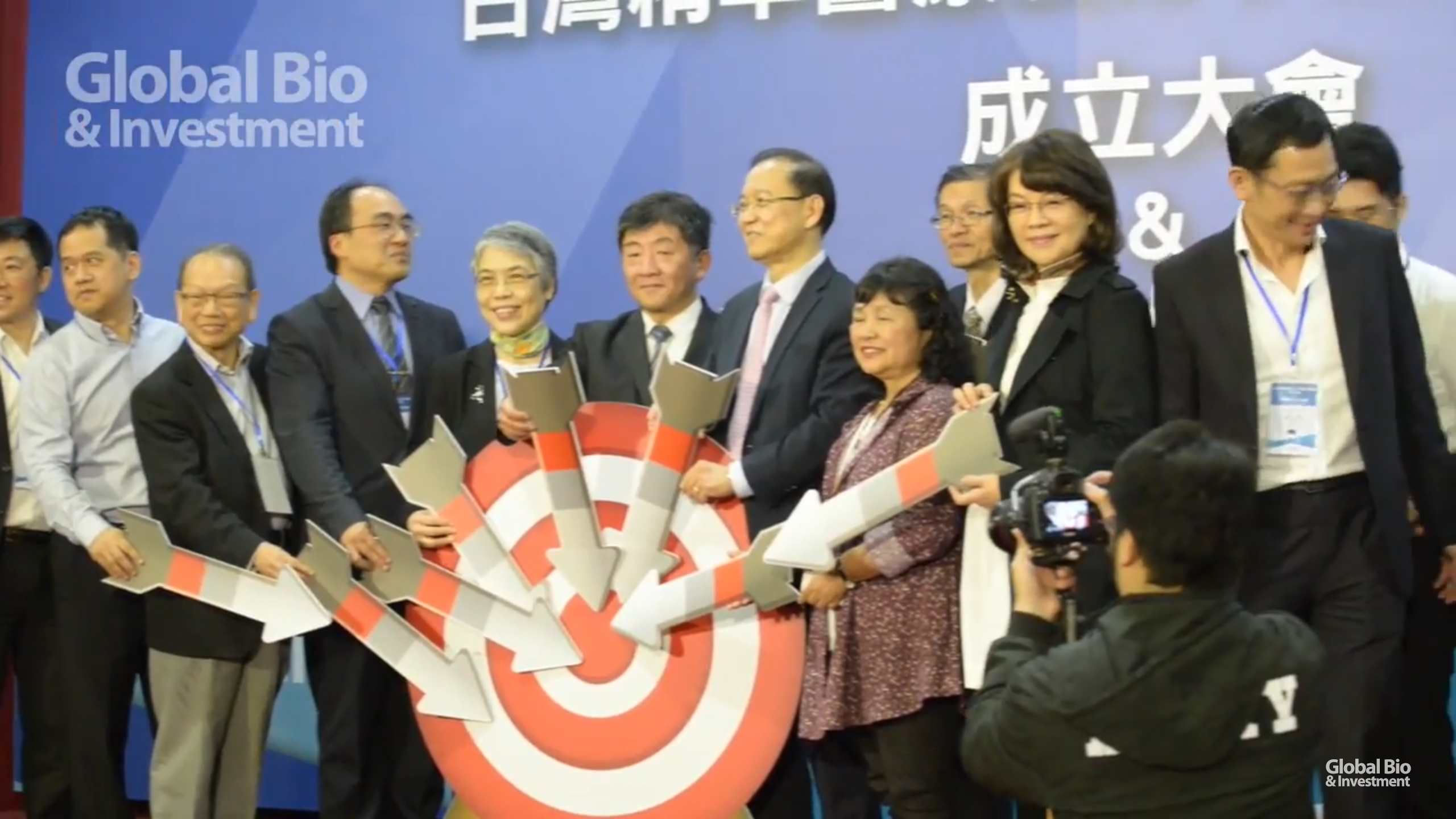 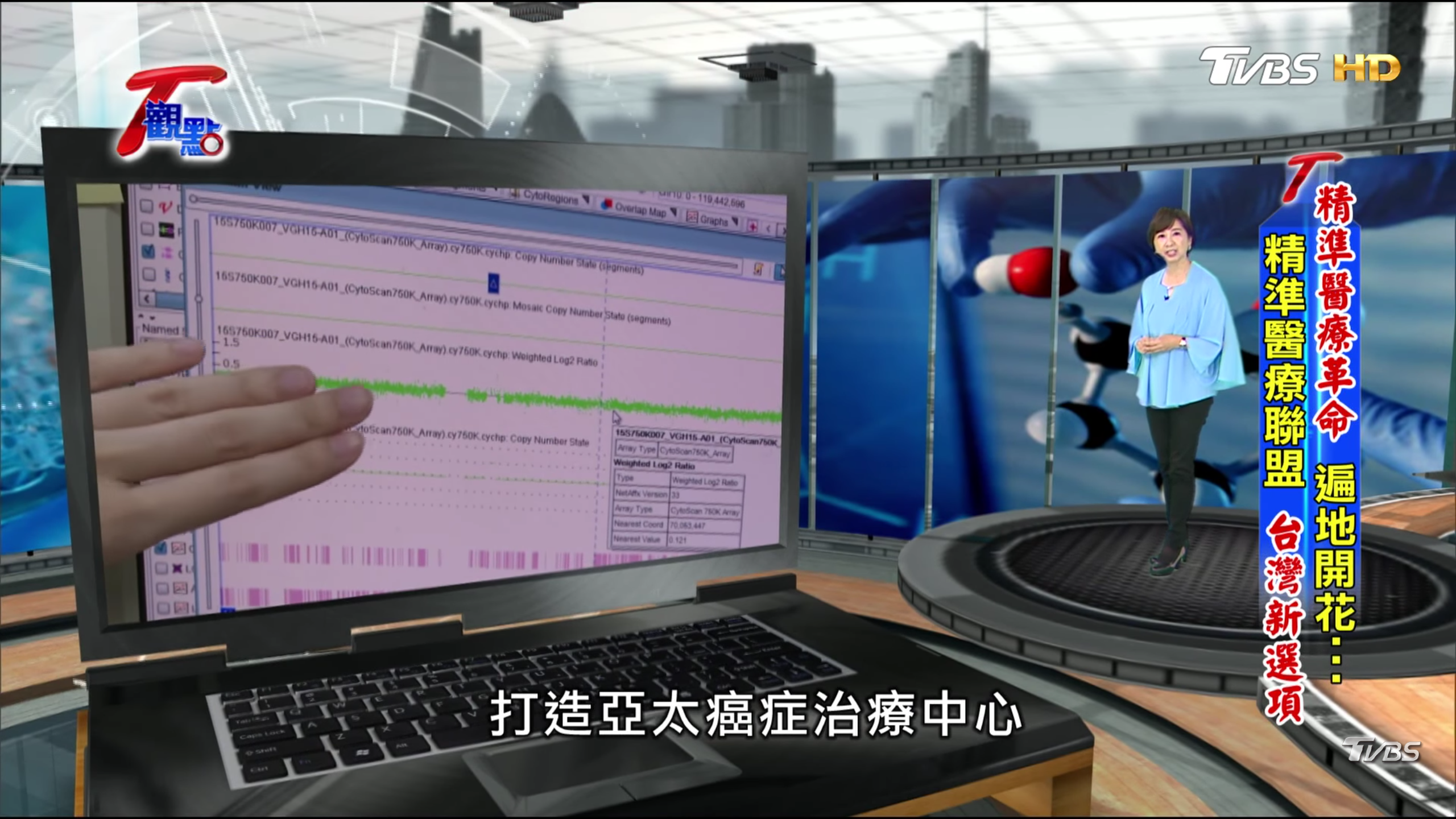 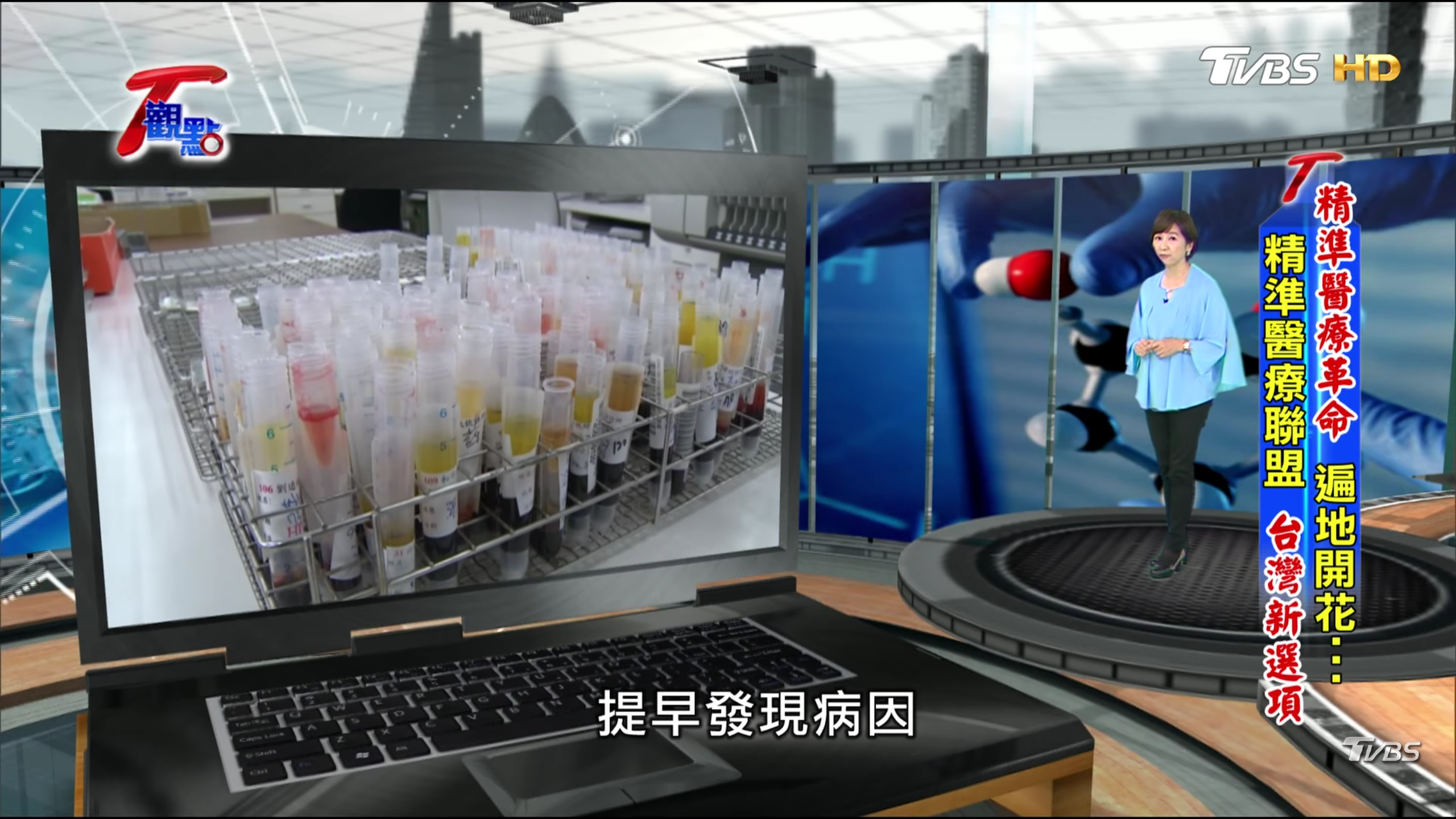